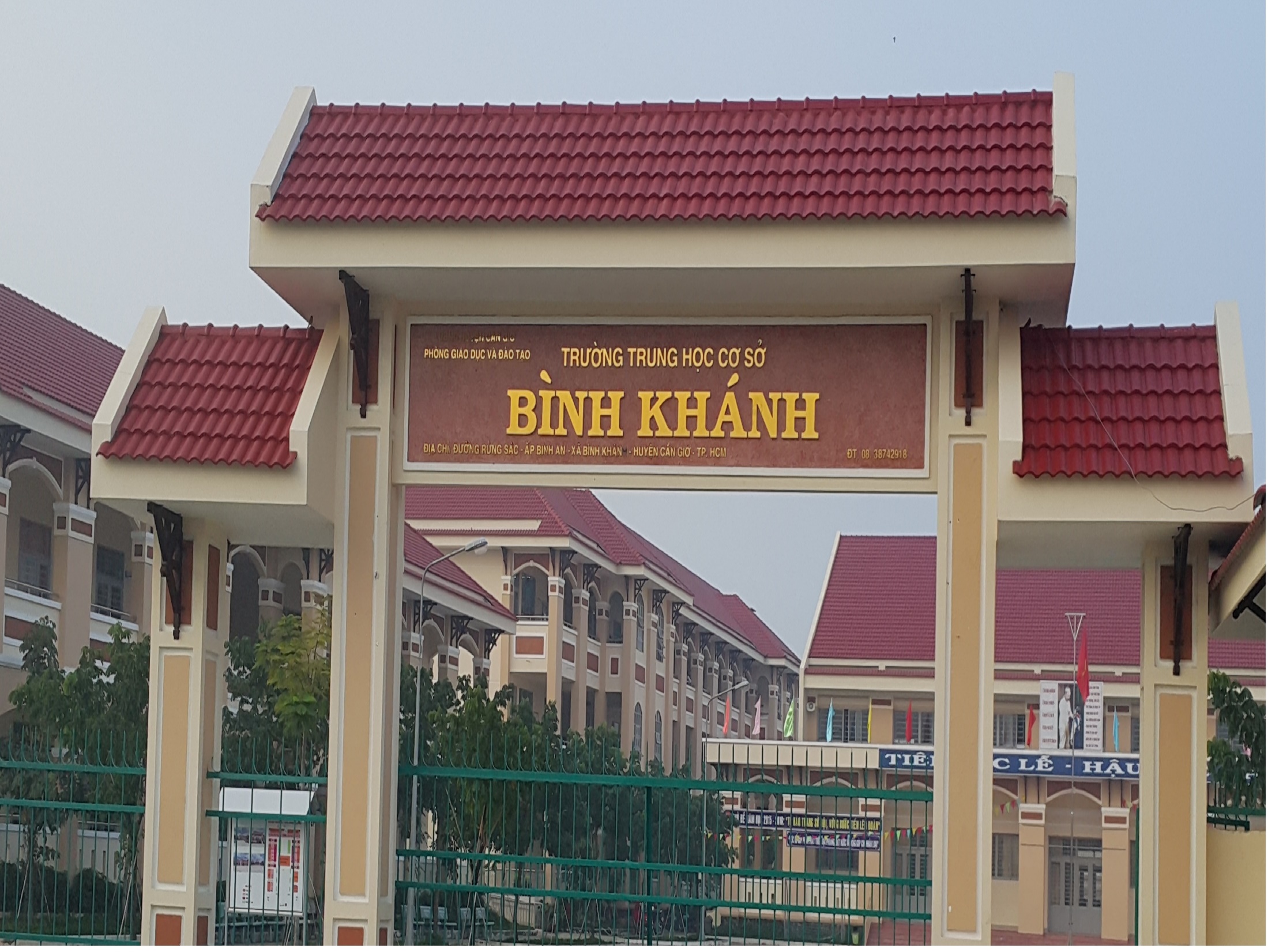 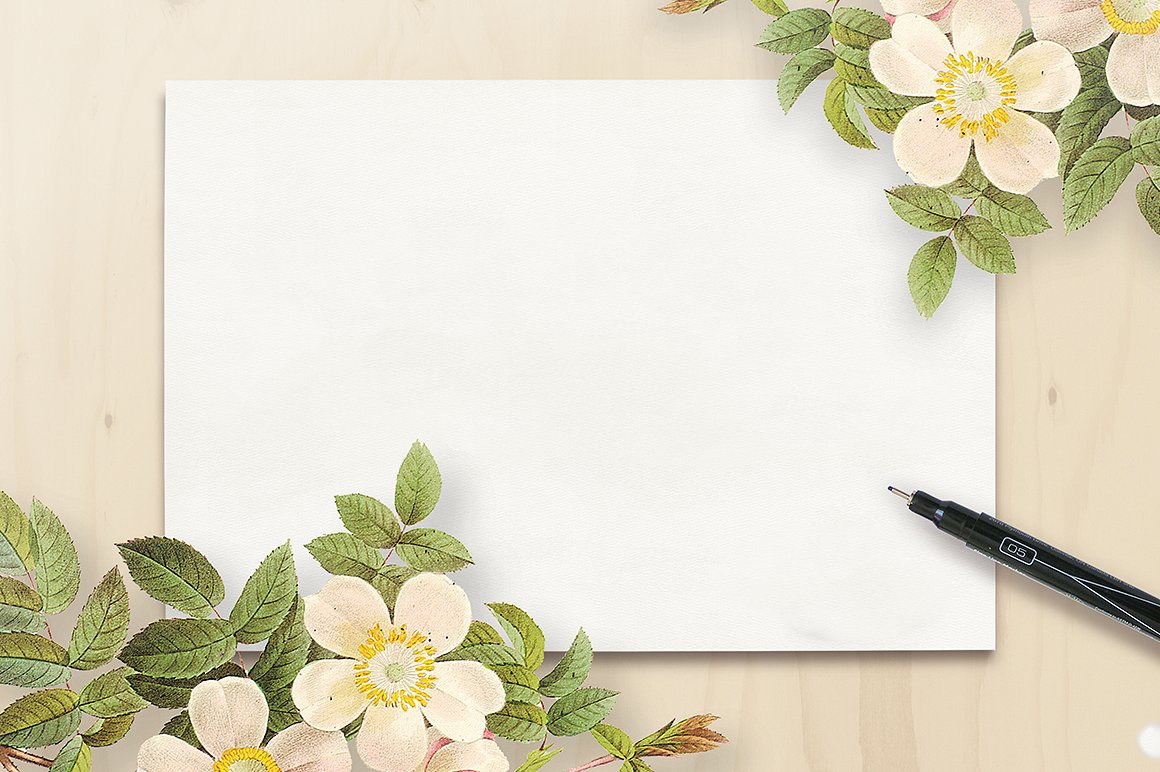 BÀI 3:PHÂN BỐ DÂN CƯ VÀ CÁC LOẠI HÌNH QUẦN CƯ
1. Mật độ dân số
2. Phân bố dân cư
BÀI 3: PHÂN BỐ DÂN CƯ VÀ CÁC LOẠI HÌNH QUẦN CƯ
I.Mật độ dân số và phân bố dân cư
1. Mật độ dân số
Bảng mật độ dân số Việt Nam giai đoạn 1989-2018
Nhận xét mật độ dân số nước qua các năm ?
I.Mật độ dân số và phân bố dân cư:
1. Mật độ dân số:
Quan sát bảng trên , em có nhận xét mật độ dân số nước ta so với các nước khác và thế giới (7/2018) ?
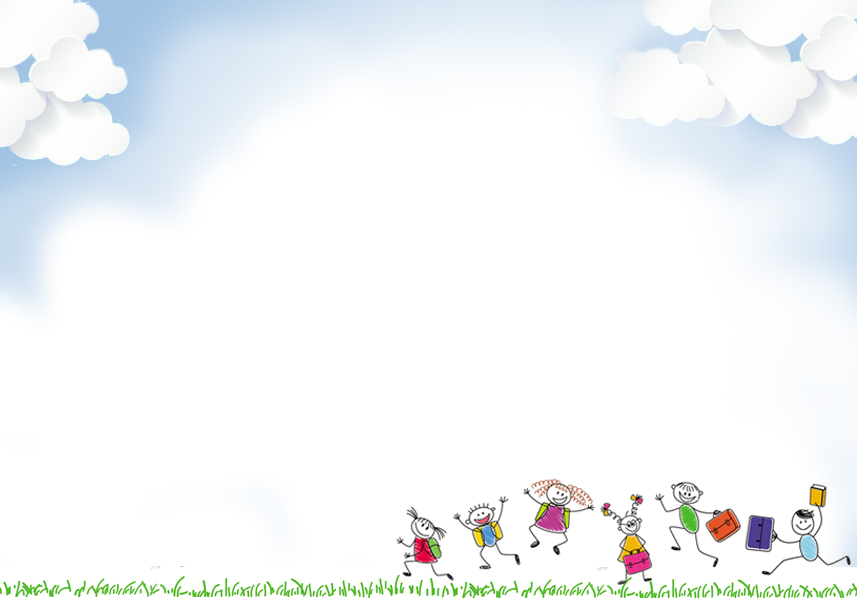 I.Mật độ dân số và phân bố dân cư:
1. Mật độ dân số:
- Mật độ dân số nước ta thuộc loại cao trên thế giới, năm 2018 là 311 người/km2 
- Mật độ dân số nước ta ngày càng tăng
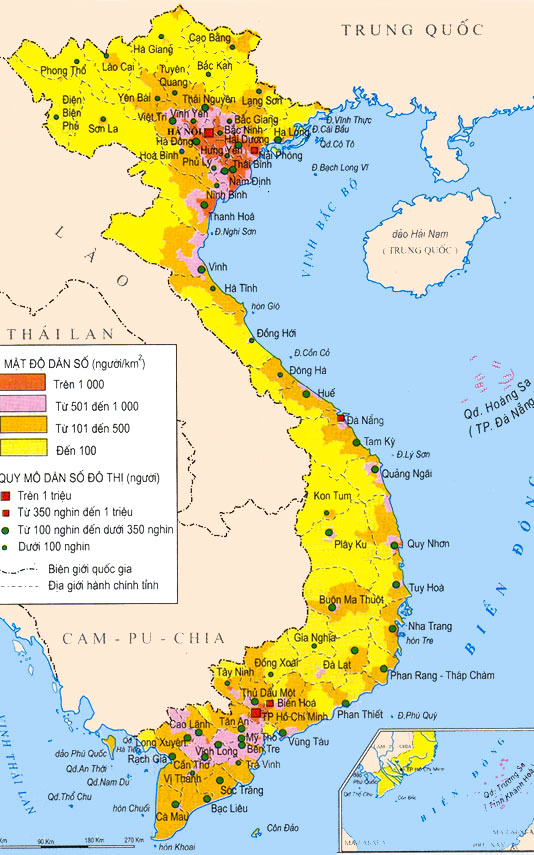 Quan sát hình 3.1, hãy nhận xét sự phân bố dân cư ở nước ta ?
Dân cư ở nước ta tập trung đông đúc ở những vùng nào và thưa thớt ở những vùng nào ? vì sao ?
Bảng 3.2. Mật độ dân số của các vùng lãnh thổ (người/km2)
Quan sát bảng 3.2 hãy nhận xét về sự phân bố dân cư 
giữa các vùng của nước ta?
Nguyên nhân của sự phân bố dân cư không đều?
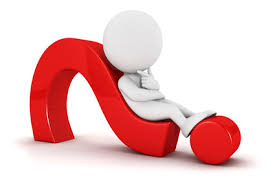 Quan sát bảng dưới đây hãy nhận xét về sự phân bố dân cư giữa thành thị và nông thôn ở nước ta.
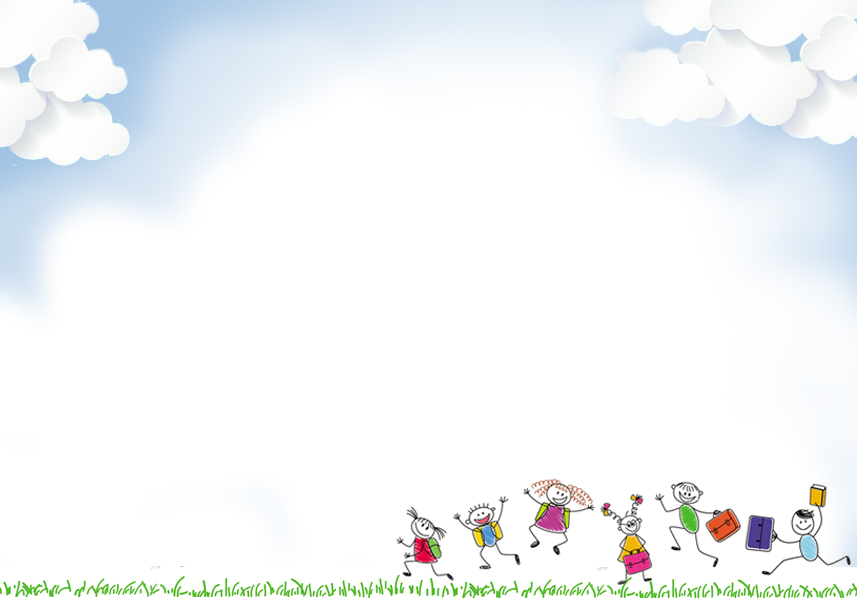 BÀI 3: PHÂN BỐ DÂN CƯ VÀ CÁC LOẠI HÌNH QUẦN CƯ
Mật độ dân số và phân bố dân cư:
  2. Phân bố dân cư:
- Phân bố dân cư không đều, tập trung đông ở đồng bằng, ven biển và các đô thị. Thưa thớt ở miền núi, cao nguyên.
- Khoảng 66,9 % dân số sống ở nông thôn và 33,1%
ở thành thị (2014)
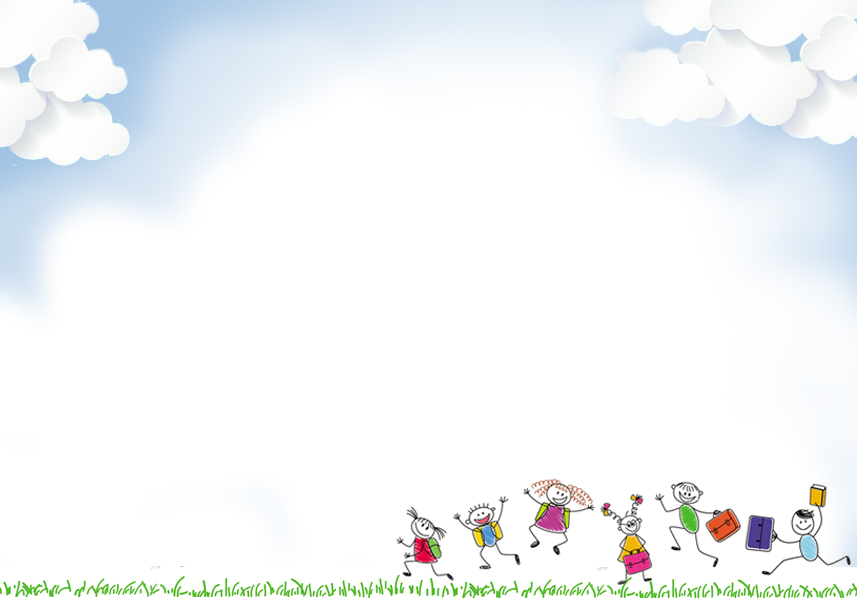 III. Đô thị hóa:
- Các đô thị nước ta phần lớn có quy mô vừa và nhỏ, phân bố tập trung ở đồng bằng ven biển
-  Quá trình đô thị hóa ở nước ta đang diễn ra với tốc độ ngày càng cao.
- Trình độ đô thị hoá còn thấp.
Bảng 3.1. Số dân thành thị và tỉ lệ dân thành thị nước ta         thời kỳ 1985-2017
Nhận xét về số dân thành thị và tỉ lệ dân thành thị của nước ta?
 Cho biết sự thay đổi tỉ lệ dân thành thị đã phản ánh quá trình đô thị hóa ở nước ta như thế nào?
Đô thị hóa đã đem lại những hệ quả gì?
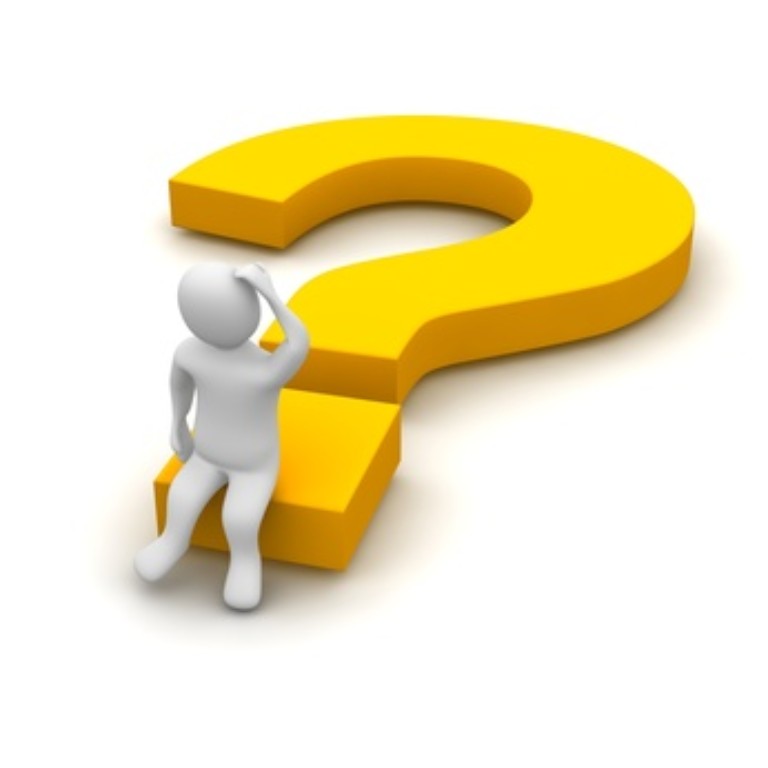 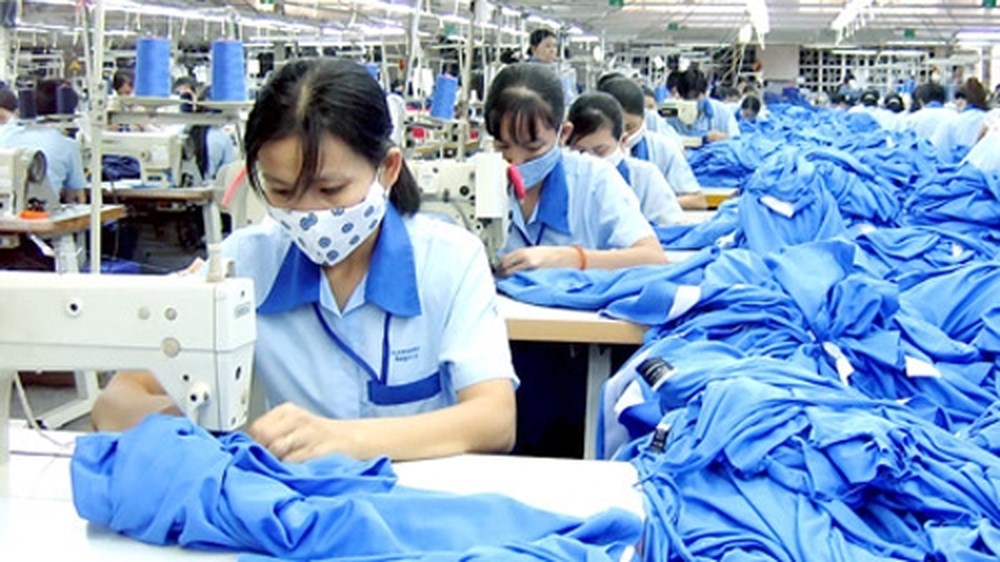 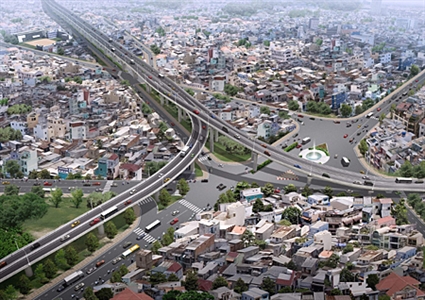 Ưu điểm
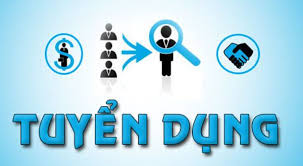 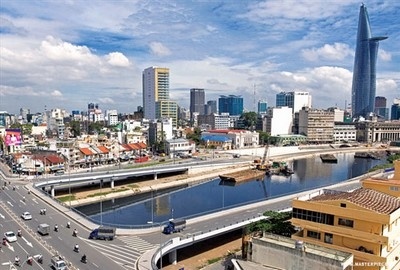 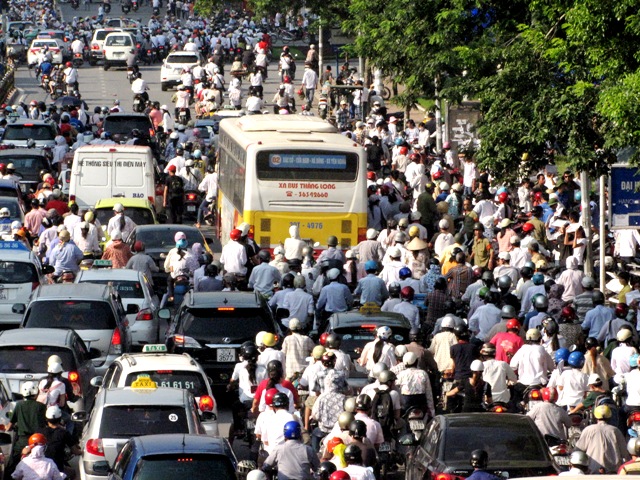 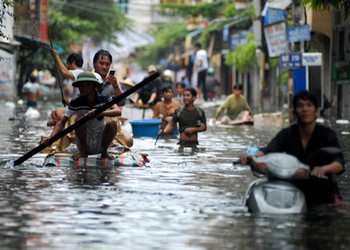 Hạn chế
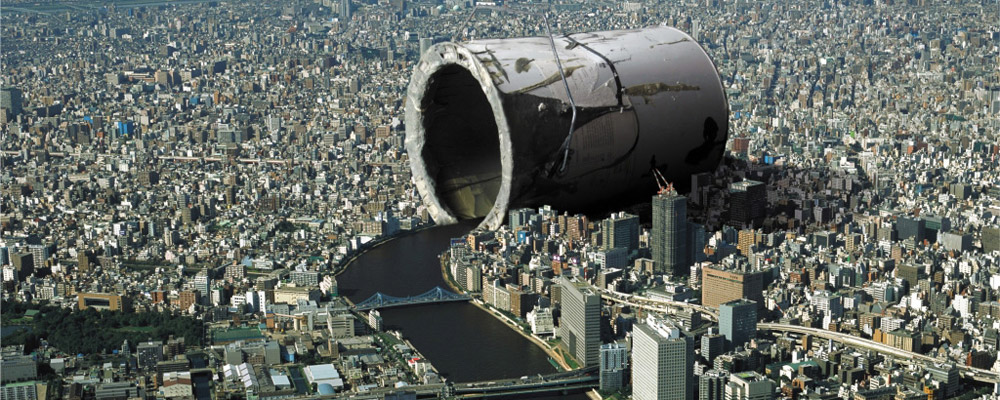 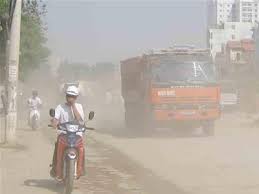 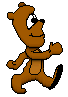 CỦNG CỐ
Câu 1 : ĐẶC ĐIỂM NỔI BẬT TRONG SỰ PHÂN BỐ DÂN CƯ CỦA NƯỚC TA LÀ :
S
a/ RẤT KHÔNG ĐỒNG ĐỀU
b/ MẬT ĐỘ CAO NHẤT Ở CÁC THÀNH PHỐ
S
c/ TẬP TRUNG Ở NÔNG THÔN
S
d/ TẤT CẢ ĐỀU ĐÚNG
Đ
Câu 2 : QUÁ TRÌNH ĐÔ THỊ HÓA Ở NƯỚC TA HIỆN NAY CÓ NHỮNH ĐẶC ĐIỂM LÀ :
a/ TRÌNH ĐỘ ĐÔ THỊ HÓA THẤP
S
b/ CƠ SỞ HẠ TẦNG CHƯA ĐÁP ỨNG TỐC ĐỘ ĐÔ THỊ HÓA
S
c/ TIẾN HÀNH KHÔNG ĐỒNG ĐỀU GIỮA CÁC VÙNG
S
d/ TẤT CẢ ĐỀU ĐÚNG
Đ
Câu 3 : DÂN CƯ TẬP TRUNG ĐÔNG ĐÚC Ở ĐỒNG BẰNG VÌ :
Đ
a/ LÀ NƠI CÓ TỰ NHIÊN THUẬN LỢI, SẢN XUẤT PHÁT TRIỂN .
Đ
b/ LÀ KHU VỰC KHAI THÁC LÂU ĐỜI
c/ NƠI CÓ MỨC SỐNG VÀ THU NHẬP CAO
S
d/ NƠI CÓ TRÌNH ĐỘ PHÁT TRIỂN      LỰC LƯỢNG SẢN XUẤT
Đ
Câu 4 : MẬT ĐỘ DÂN SỐ NƯỚC TA CAO TRÊN 2600 NGƯỜI/KM2 THUỘC VỀ CÁC THÀNH PHỐ :
S
a/ HÀ NỘI, ĐÀ NẴNG
S
b/ TP. HỒ CHÍ MINH, HẢI PHÒNG
Đ
c/ HÀ NỘI, TP. HỒ CHÍ MINH
S
d/ TẤT CẢ ĐỀU ĐÚNG